Governance Charter: Updates 2018
Page 1
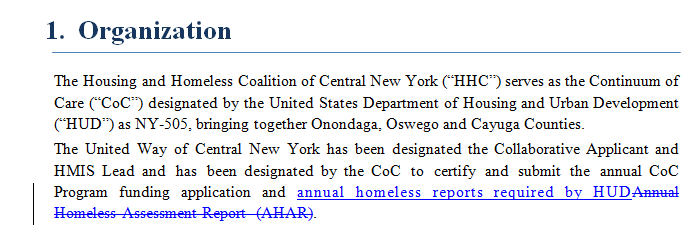 Pages 10-11
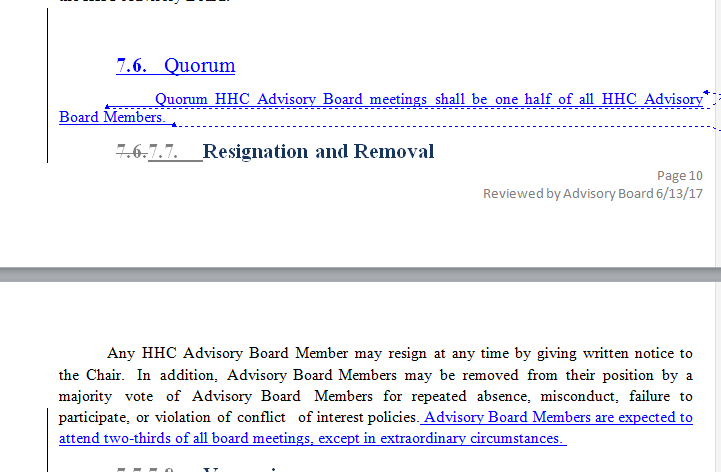 Page 14
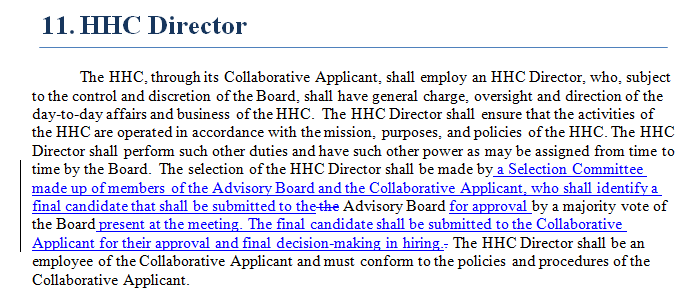